General anesthesia: a reversible state of central nervous  system depression resulting in loss of response to and  perception of external stimuli

For patients undergoing surgical and other medical  procedures anesthesia provides these benefits:
Sedation and reduction of anxiety
Lack of awareness and amnesia
Skeletal muscle relaxation
Suppression of undesirable reflexes
Analgesia

Because no single agent can provide all those benefits,  several drugs are used in combination to produce  optimal anesthesia
Serve to calm the patient, relieve the pain and protect  against undesirable effects of anesthetics or the surgical  procedure
▫	Antacids (neutralize stomach acidity)
▫	H2 blockers like famotidine (Reduce gastric acidity)-في المعدة وظيفته غير عن الحساسية كلياً
▫	Anticholinergics like glycopyrrolate (Prevent bradycardia and  secretion of fluids)
▫	Antiemetics like ondansetron (Prevent aspiration of stomach  contents and postsurgical nausea and vomiting )
▫	Antihistamine like diphenhydramine (Prevent allergic reactions)
▫	Benzodiazepines like diazepam (Relieve anxiety)
▫	Opioids like fentanyl (Provide analgesia)
▫	Neuromuscular blockers (Facilitate intubation and relaxation)
Facilitate intubation of the trachea and  suppress muscle tone to the degree  required for surgery
Neuromuscular blockers
Pancuronium-NonDepolarization 
Succinylcholine-اشخاص يقتلوا ازواجهم بهذا بتوجع وبكون صاحي Depolarization agent
Choice of anesthetic drugs are made to provide  safe and efficient anesthesia based on the nature  of the surgical or diagnostic procedures and  patient’s physiologic, pathologic and  pharmacologic stateالتخدير بنزل من نبض القلب اذا المريض بوخذ مميعات للدم لازم نوقفها قبل العملية بأيام ومستحيل يعملوا العملية-فبتم تأجيل العملية
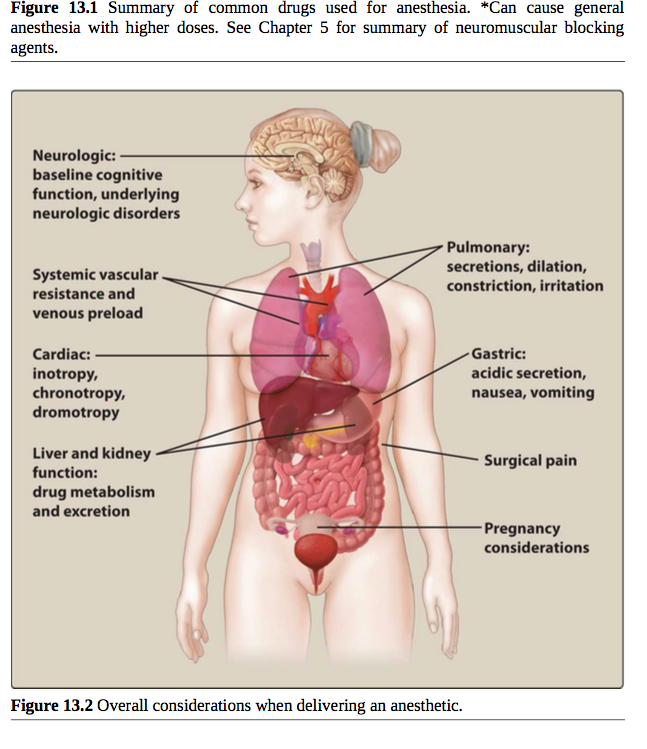 2 factors are important
Status of organ system
Cardiovascular system
Respiratory system
Liver and kidney
Nervous system
Pregnancy
Concomitant use of drugs
Multiple adjunct agents
Nonanesthetic drugs
Cardiovascular system:
▫	Anesthetic agents suppress cardiovascular  functions.
▫	Ischemic injury to tissues may follow reduced  perfusion pressure if a hypotensive episode occurs  during anesthesia, treatment with vasoactive  substances may be necessary
▫	Some anesthetics like halothane-الكتاب مش ذاكره لانه بأمريكا وقفوه ولكن عندنا اعتقد لساته موجود sensitize the heart  to arrhythmogenic effects of sympathomimetics
Respiratory system
▫	Asthma may complicate تصعب وصول الدواءcontrol of inhalation  anesthetic
▫	Inhaled anesthetics depress the respiratory system
▫	IV anesthetics and opioids suppress respiration
▫	These effects may influence the ability to provide  adequate ventilation and oxygenation لازم نراقبVital Signs
Liver and kidneys
Affect distribution and clearance of anesthetics, and might  be affected by anesthetic toxic effects
Their physiologic must be considered
Nervous system
Presence of neurologic disorders like epilepsy, myasthenia  gravis, problems in cerebral circulation
Pregnancy
Effects of anesthetic agents on the fetus
Nitric oxide causes aplastic anemia in the unborn child
Benzodiazepines might cause oral clefts-تشوهات بالفم in the fetus
Multiple adjunct agents
Multiple agents are administered preanesthesia, these  agents facilitate induction of anesthesia and lower  the needed dose of anesthetics
They may enhance adverse effects of anesthesia like  hypoventilation مثل المورفينفي حد لازم يراقب المريض طول فترة العملية

Concomitant use of additional nonanesthetic  drugs
Example: Opioid abusers may be intolerant to opioidsالمدخنين كذلك بحتاجوا جرعة أكبر
Induction: the period of time from the onset of  administration of the potent anesthetic to the  development of effective surgical anesthesia in the  patient.
▫	Depends on how fast effective concentration of the drug  reaches the brain نحاول تقليل هذه الفترة قد ما منقدر
Maintenance of anesthesia: providing a sustained  surgical anesthesia
Recovery: the time from discontinuation of  administration of anesthesia until consciousness and  protective physiologic reflexes are regained
▫	Depends on how fast the drug leaves the brainRecovery Room
General anesthesia in adults is normally induced with  an IV anesthetic like propofol
	At that time, additional inhalation and/or IV anesthetic  drugs	may be given to produce the desired depth of  surgical anesthesia
Often includes coadministration of an IV skeletal  muscle relaxant such as rocuronium, vecuronium, or  succinylcholine to facilitate intubation and muscle  relaxation
For children without IV access, inhalation induction is  used such as halothane or sevoflurane, to induce  general anesthesia صعب نلاقي الوريد
Maintenance is the period during which the  patient is surgically anesthetized
Patient’s vital signs and response to various  stimuli are monitored continuously throughout  the surgical procedure Opioids such as fentanyl  هذه ابرة الظهر وتبقى صاحيةare often used for pain relief
IV infusions of various drugs may also be used
Postoperatively, the anesthetic admixture is  withdrawn, and the patient is monitored for  the return of consciousness
If skeletal muscle relaxants have not been fully  metabolized, reversal agents may be used
The anesthesiologistلازم يكون موجود  continues to monitor the  patient for full recovery, with normal  physiologic functionsتخبيص كلام وغيره
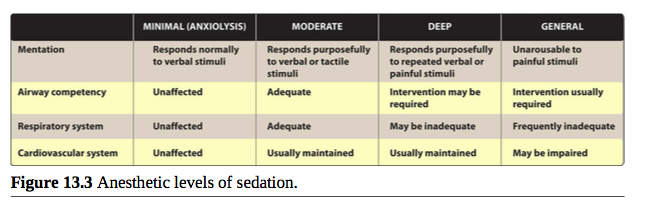 Depth of anesthesia is the  degree to which the CNS is  depressed
Useful parameter for  individualizing anesthesia
▫	Stage I Analgesia

▫	Stage II Excitement

▫	Stage III Surgical anesthesia

▫	Stage IV Medullary paralysis ما بدنا نوصل لهذه المرحلةونحاول ما نشوف هذه المراحل نقفز للمرحلة الثالثة فقط
▫	Stage I Analgesia
Loss of pain sensation
Drowsiness
Amnesia and reduced awareness of pain

▫	Stage II Excitement
Deliriumانفعال، هذيان، اهتياج
Rise and irregularity in blood pressure and respiration
Risk of laryngospasm
To shorten this period a rapid acting anesthetic like  propofol is administered IV before inhaled anesthetic
▫	Stage III Surgical anesthesia نريد ان نبقى هنا
Loss of muscle tone and reflexes
Ideal stage for surgery
Requires	careful monitoring

▫	Stage IV Medullary paralysis
Severe depression of the respiratory and vasomotor  centers
Death can occur unless respiration and circulation are  maintained
Potent general anesthetics are delivered via  inhalation or IV injection
Inhaled general anesthetics
Intravenous general anesthetics

Local anesthetics
Desflurane
Halothane الكتاب حذفه
Isoflurane
Sevoflurane
Nitrous oxide
Used for maintenance of anesthesia after  administration of an IV agent
The depth of anesthesia can be altered rapidly  by changing inhaled concentration of the drug
Narrow therapeutic index (from 2 -4)
The difference between the dose causing no  effect, surgical anesthesia and severe cardiac  and respiratory depression is small
No antagonists exist
Potency of inhaled anesthetic is defined as  the minimum alveolar concentration (MAC)
MAC: the concentration of anesthetic gas  needed to eliminate movement among  50% of patients –مهم-
Expressed as the percentage of gas in a  mixture required to achieve the effect
The smaller MAC is the more potent the  drug
Nitrous oxide alone cannot produce  complete anesthesia أضعف شيء  Inhale but not General Anesthesia.
                                Halothane : اقوى شيء
The more the blood solubility منيحة ليوصل للدماغ ولكن بتخليه قاعد بالدم وبضل مبسوط , the  more the anesthetic dissolves in the  blood and the longer the induction  and recovery time needed and slower  changes in the depth of anesthesia  occur as we change the concentration  of inhaled drug
Blood Solubility اذا كثيرة بتحدد قديش الدواء بده وقت ليبلش مفعوله بطول ل ينتقل لخلايا الدماغ وبطول الخروج من المخدر 
Halothane> isoflurane>  sevoflurane>nitrous oxide >desflurane
Cardiac output affects the removal of anesthetic to  peripheral tissues (not the site of action)
The higher the cardiac output, the more the  anesthetic is removed, the slower the induction  time الرياضيين
اذا كان CO أقل بحاجة لمخدر أقل
Mechanism of action
No specific receptor has been identified as the locus of  general anesthetic action
Anesthetics increase the sensitivity of GABA receptors to  the neurotransmitter GABA prolonging the inhibitory  chloride ion current after GABA release, reducing the  postsynaptic neurons excitability
Anesthetics increase the activity of the inhibitory glycine  receptors in the spinal motor neuron
Anesthetics block excitatory postsynaptic nicotinic  currents
The mechanism by which the anesthetics perform these  modulatory roles is not understoodبشتغلوا كثير فعشان هيك فش Antidote
Potent anesthetic, weak analgesic.

Administered with nitrous oxide, opioids or local  anesthetics

Being replaced by other agents due to its adverse  effects كثير له آثار جانبية
Halogenated Gases
Adverse effects
Cardiac effects: Vagomimetic effects, bradycardia, can  cause cardiac arrhythmias
Malignant hyperthermia: لذلك هكذا اسمه
UnRare and life threatening condition
controlled increase in skeletal muscle oxidative
Metabolism العضلات بتصير تشتغل بشكل كبير وتخرج طاقة ولكن الجسم مش ملحق , which overwhelmsما بقدر يعوض الاكسجين  the body’s capacity to  supply oxygen, remove carbon dioxide, and regulate  body temperature
If untreated would cause circulatory collapse and  death
Treatment: Dantrolene administration Muscle Relaxant بقلل تحرير الكالسيوم بالعضلات ممكن يعمل مشاكل بالكلية Liver Damage
Undergoes little metabolism, not toxic to the liver  or kidney

Does not induce cardiac arrhythmias

Produces dose-dependent hypotension due to  peripheral vasodilationأرخص من يلي بعدهMalignant hyperthermia ممكن يسبب
Provides very rapid onset and recovery due to its  low blood solubility, the lowest of all the volatile  anesthetics
Popular anesthetic for outpatient surgery
Irritating to the airway and can cause  laryngospasm, coughing, and excessive  secretions,
Degradation is minimal, tissue toxicity is rareMalignant hyperthermia ممكن يسبب
Low pungency لاذع , allowing rapid induction without  irritating the airway, making it suitable for  inhalation induction in pediatric patients

Replacing halothane for this purpose

Metabolized by the liver, and compounds formed  in the anesthesia circuit may be nephrotoxicMalignant hyperthermia ممكن يسبب
Non-irritating and a potent analgesic but a weak general anesthetic

Nitrous oxide is frequently employed at concentrations of 30–50% in  combination with oxygen for analgesia, particularly in dental surgery.

Nitrous oxide at 80 percent (without adjunct agents) cannot produce  surgical anesthesia اذا 100% بموت المريض فعشان هيك ما منستخدمه او منخلطه مع غيره 
Combined with other, more potent agents to attain pain-free anesthesia

Mechanism of action is unresolved, might involve activity on GABAA and  NMDA receptors
Least hepatotoxic of all inhaled anestheticsهالوثين اكثر واحد هيباتوتوكيس                                   اذا صار مشكلة بالتنفس نعطي اكسجين
Used in situations that require short duration  anesthesia (outpatient surgery)
Primarily used as adjuncts-مساعد او ثانوي to inhalationals
Administered first
Rapidly induce unconsciousness
In lower doses, they may be used to provide  sedation
Induction
After entering the blood stream, a percentage of the drug  binds to the plasma proteins بضل يلف بالدم , and the rest remains unbound (free)وهذا يلي بروح على القلب والدماغ
The drug is carried by venous blood to the heart
The majority of the CO (70%) flows to the brain, liver, and  kidney
Once the drug has penetrated the CNS tissue, it exerts its  effects
The exact mechanism of action of IV anesthetics is unknown  Recovery
Recovery from IV anesthetics is due to redistribution from  sites in the CNS يخرج من الدماغ والحبل الشوكي لأجل الحركة-
Propofol
Fospropofol
Barbiturates
Benzodiazepines
Opioids هي أكثر مسكنات 
Ketamine
IV sedative/hypnotic used in the induction بداية التخديرor  maintenanceخلال التخدير  of anesthesia
Widely used and has replaced thiopental-ultra rapid acting- as first choice  for anesthesia induction and sedation, because it does  not cause postanesthetic nausea and vomiting PONV
The induction of anesthesia occurs within 30–40  seconds of administration
Supplementation with narcotics-أدوية تؤثر عالدماغ for analgesia is  required
Propofol decreases blood pressure without depressing  the myocardium
It also reduces intracranial داخل الجمجمةpressure due to systemic  vasodilation
Approved only for sedation

Prodrug of propofol
The barbiturates are not significantly analgesic, require  some type of supplementary analgesic administration  during anesthesia to avoid objectionable changes in  blood pressure and autonomic function
Can cause apnea-توقف التنفس, coughing, chest wall spasm,  laryngospasm, and bronchospasm
Thiopental الوحيد المُستخدم
Potent anesthetic but a weak analgesic
Ultrashort-acting barbiturate
Has minor effects on the cardiovascular system, but it may  contribute to severe hypotension in patients with hypovolemia  or shock. All barbiturates
Duration littleلإخراجهم نعمل ION Entrapping because they are weak acids we give  bicarbonate ما في الها ترياق RCOH, RCO- (بضل بالبول BUT with H can gone)
Used in conjunction with anesthetics to sedate كمهدئات the patient
Midazolam مثل المنظار Endoscope 
Diazepam
Lorazepam
Facilitate amnesia while causing sedation
Enhance the inhibitory effects of various  neurotransmitters, particularly GABA –Activate GABA A receptor-
Minimal cardiovascular depressant effect
Potential respiratory depressants
Can induce a temporary form of anterograde amnesiaلا نتذكر اي شيء صار خلال العملية رغم انه بكون صاحي بعض الشيء لحدما يروح مفعول الدواء، مهم نكتب التعليمات بكل الأحوال للمريض لانه يمكن حتى لما يخلص العملية ينسى يلي حكيناله اياه عن الدواء in  which the patient retains memory of past events, but new  information is not transferred into long-term memory
Important treatment information should be repeated to the  patient after the effects of the drug have worn offفي اله Antidote
Commonly used with anesthetics ليست ادوية تخدير  due to their analgesic  property
The choice of opioid used perioperatively is based  primarily on the duration of action neededكلهم بعملوا على المُستَقبِل نيو  
Fentanyl, remifentanil
Induce analgesia تسكين الألم more rapidly than morphine
Administered intravenously, (labour)epidurally عمليات الولادة بدون ألم-, intrathecally
Not good amnesics
Can cause hypotension, respiratory depression, muscle  rigidity and postanesthetic nausea and vomiting, CNS depression 
Opioid effects can be antagonized by naloxoneميزة
A short-acting nonbarbiturate anesthetic
Used for short procedures
Induces a dissociated state in which the patient is  unconscious (but may appear to be awake) and does  not feel pain
This dissociative anesthesia provides sedation,  amnesia, and immobility
Interacts with the N-methyl-D-aspartate receptor
Stimulates the central sympathetic outflow, which, in  turn, causes stimulation of the heart with increased  blood pressure and CO
Beneficial in patients with hypovolemic or cardiogenic shock  and in patients with asthma)
Not used in hypertensive or stroke patients
Causes post-operative hallucinations تقريباً مثل Pregabalin في ناس بوخذوه عشان الهلوسةما بأثر على النفس
Used to stop reflexes to facilitate tracheal  intubation, and to provide muscle relaxation as  needed for certain types of surgery
Mechanism of action is blockade of the nicotinic  acetylcholine receptors in the neuromuscular  junction
Include pancuronium, rocuronium,  succinylcholine, and vecuronium
Amides (lidocaine) and esters (procaine)  Na channel blocker, for arrhythmia 
Cause loss of sensation and, in higher  concentrations, motor activity in a limited area of  the body
Applied or injected to block nerve conduction of  sensory impulses from the periphery to the CNS
Mechanism:
Local anesthesia is induced when propagation of  action potentials is prevented, so that sensation  cannot be transmitted from the source of  stimulation to the brain
Work by blocking sodium ion channels to prevent  the transient increase in permeability of the nerve  membrane to sodium that is required for an action  potential to occur
Lidocaine
Bupivacaine
Procaine
Ropivacaine
Tetracaine
Mepivacaine
Not used in obstetric ولادة anesthesia due to its increased  toxicity to the neonateكلهم جايين من الكوكايين
Local anesthetics cause vasodilation, which  leads to rapid diffusion away from the site of  action and results in a short duration of action

Adding the vasoconstrictor epinephrine to the  local anesthetic, the rate of local anesthetic  diffusion and absorption is decreased

This both minimizes systemic toxicity and  increases the duration of action
They are applied directly to the skin or mucous  membranes
Benzocaine is the major drug in this group
Lidocaine and tetracaine ca be used topically
They are used to relieve or prevent pain from minor  burns, irritation, itching
They are also used to numb an area before an  injection is given.
Expected adverse effects involve skin irritation and  hypersensitivity reactionsبعملوا نمنمة
Baby gel مش مع استخدامه لانه ممكن يوصل انسجة ما بدنا اياه يوصل الها بالكبار مش مشكلة يعني، للي ولادهم عم بسننوا